Chi-Squared Lesson 2: The Chi-Squared Formal Test for Independence
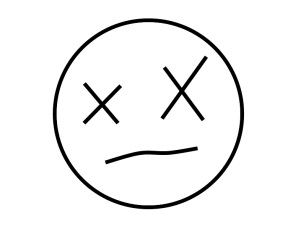 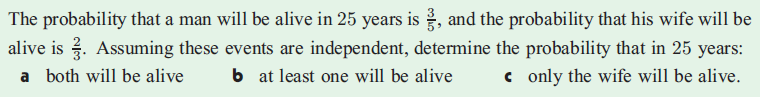 Learning intentions: 
Today I will learn to…
Identify the steps for the formal chi-squared test for independence.
 
Success Criteria: 
I will know I am successful when I can…
Correctly identify if variables are independent using the chi-squared test for independence.
 
Appraoches to Learning: 
Thinking Skills
Observed Data
Complete the formal test for independence with this data at a 5% significance level.
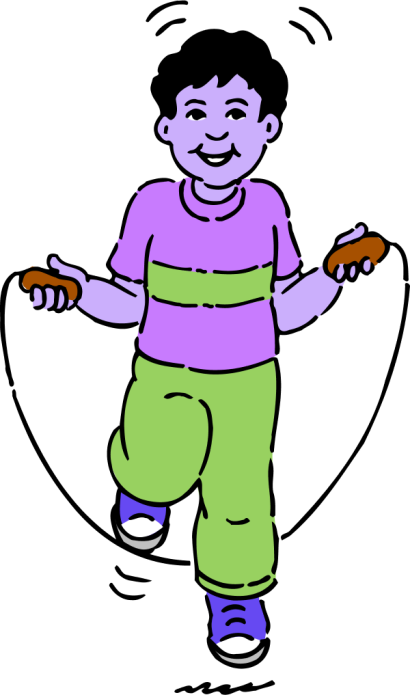 Chi-Squared and the Formal Test for Independence
Step 1: 	We state H0 called the null hypothesis.  This is a statement that the two classifications being considered are independent.
 
We state H1 called the alternative hypothesis.  This is a statement that the two classifications being considered are not independent.
Step 2: 	Calculate the degrees of freedom: 
df= (r – 1)(c – 1).
 



Step 3:	We quote the significance level required,  i.e., 10%, 5%, 1%
Step 4:	We state the rejection inequality                              where k is obtained from the table of critical values.
Step 5:	From the contingency table, find               using:
Step 6: 	We either accept H0 or reject H0 depending on the rejection inequality result.
Table of critical values (from p. 338 of book):
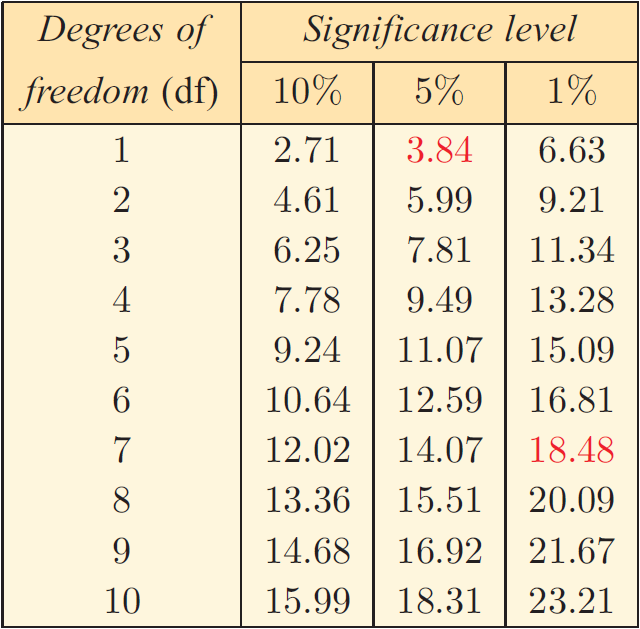